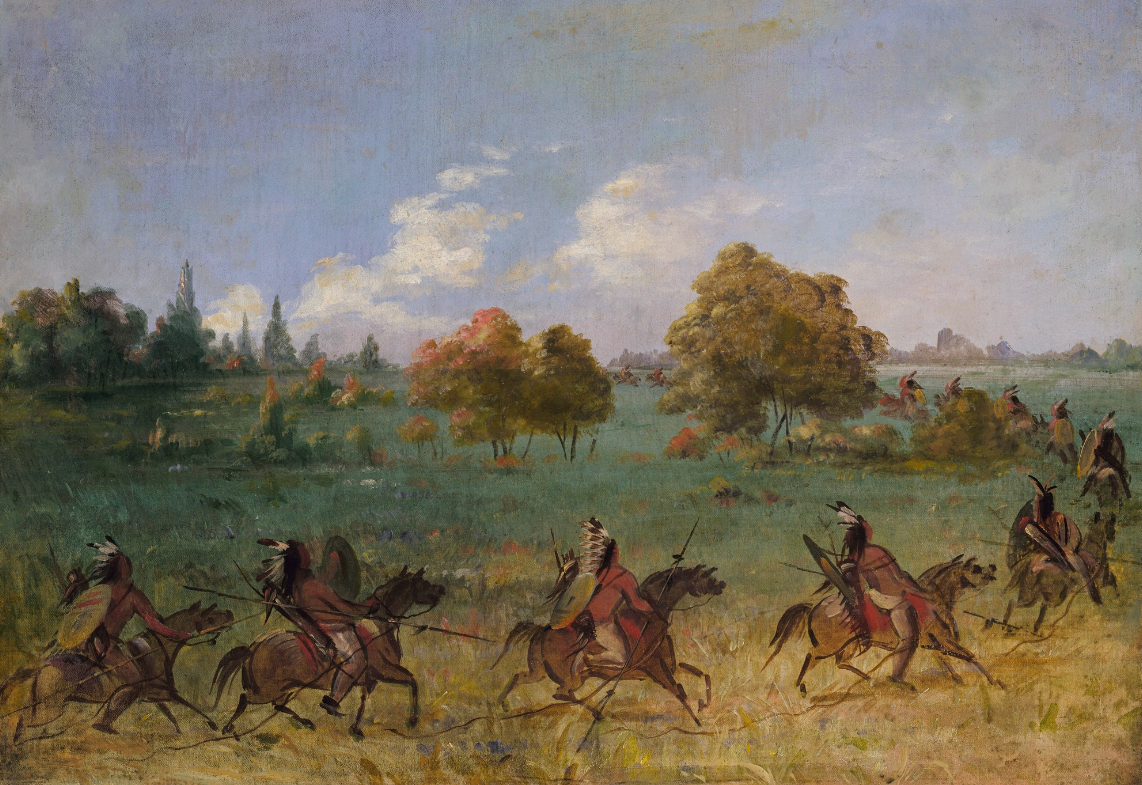 Unit 6:The Republic of Texas
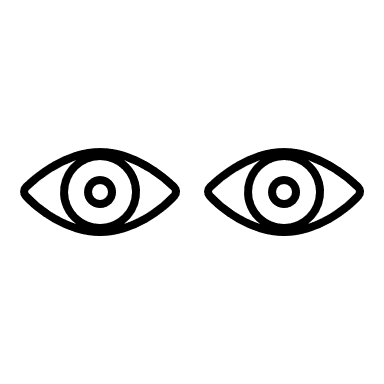 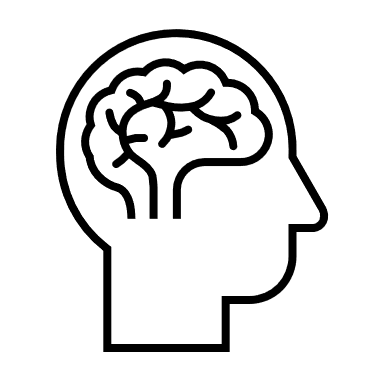 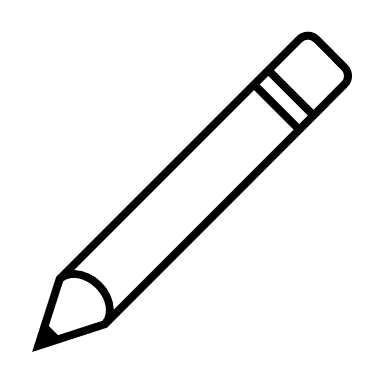 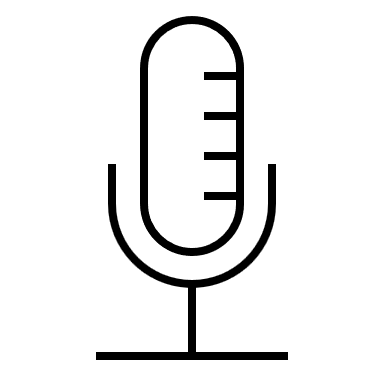 Extension Lesson: 
The Council House Fight
[Speaker Notes: Catlin, George. Comanche War Party on the March, Fully Equipped. ca. 1846-1848. Oil on canvas, 20 x 27 3/8 in. (50.8 x 69.4 cm). Smithsonian American Art Museum, Gift of Mrs. Joseph Harrison, Jr., 1985.66.596. https://americanart.si.edu/artwork/comanche-war-party-march-fully-equipped-4014]
Warm-upFollow the directions to complete your warm-up
Make observations and inferences about the information in the map to answer the questions on your warm-up. 

Discuss with a partner
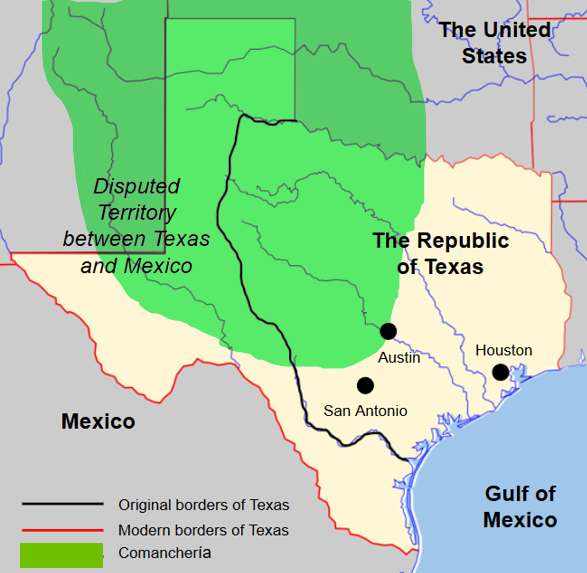 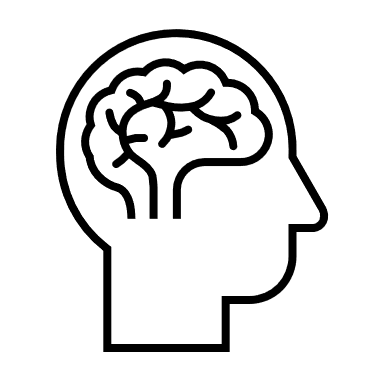 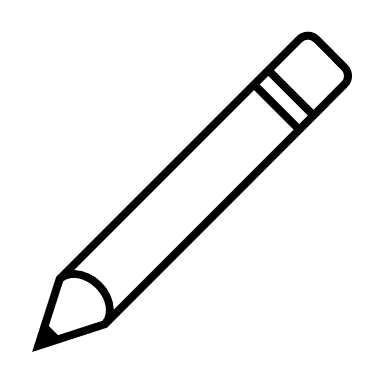 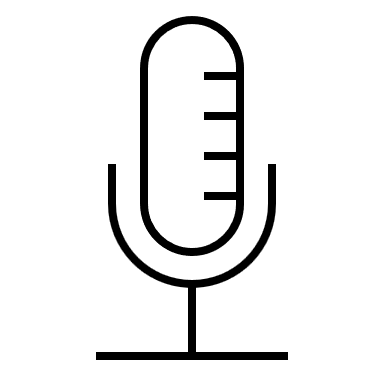 [Speaker Notes: Texas Blank Map. Edited to include significant towns, countries, and geographic landmarks from the Republic of Texas era. https://commons.wikimedia.org/wiki/File:Texas_blank_map.svg]
Share with the class
I think the shaded area labeled Comanchería means _________
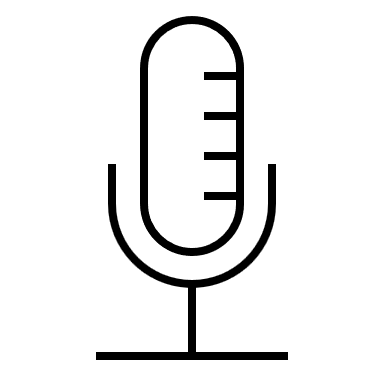 I think the Comanchería territory might have affected towns like San Antonio and Austin by __________
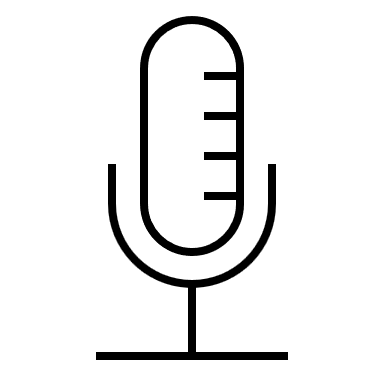 Essential Questions
What was the Council House Fight? What were the causes and events of the Council House Fight, and why was it significant?
In today’s lesson…
We will examine the causes, key events, outcome and significance of the Council House Fight.
I will read a passage explaining key information about the Council House Fight. Then I will use primary source excerpts about the Council House Fight to create a storyboard of fight from a young San Antonio woman’s point of view.
The Council House Fight
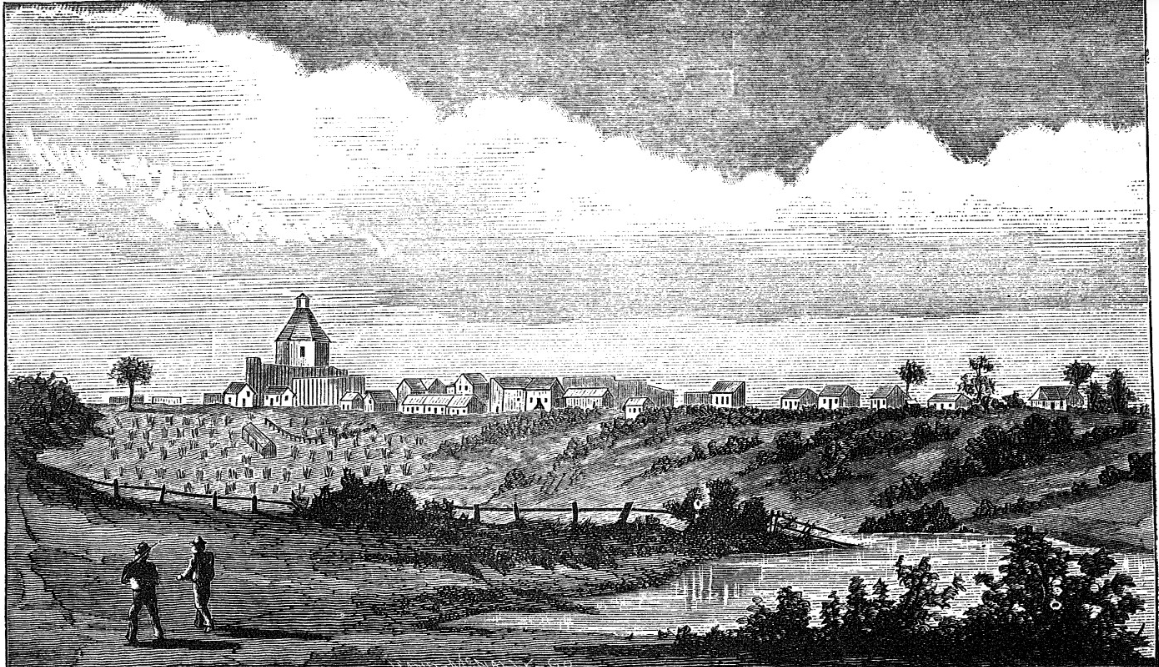 An Illustration of San Antonio, 1840
The Portal to Texas History
[Speaker Notes: Thrall, Homer S., 1819-1894. A Pictorial History of Texas, From the Earliest Visits of European Adventurers, to A.D. 1879., book, 1879; St. Louis, Missouri. (https://texashistory.unt.edu/ark:/67531/metapth5828/: accessed April 18, 2025), University of North Texas Libraries, The Portal to Texas History, https://texashistory.unt.edu;]
Mary Maverick and the Council House Fight
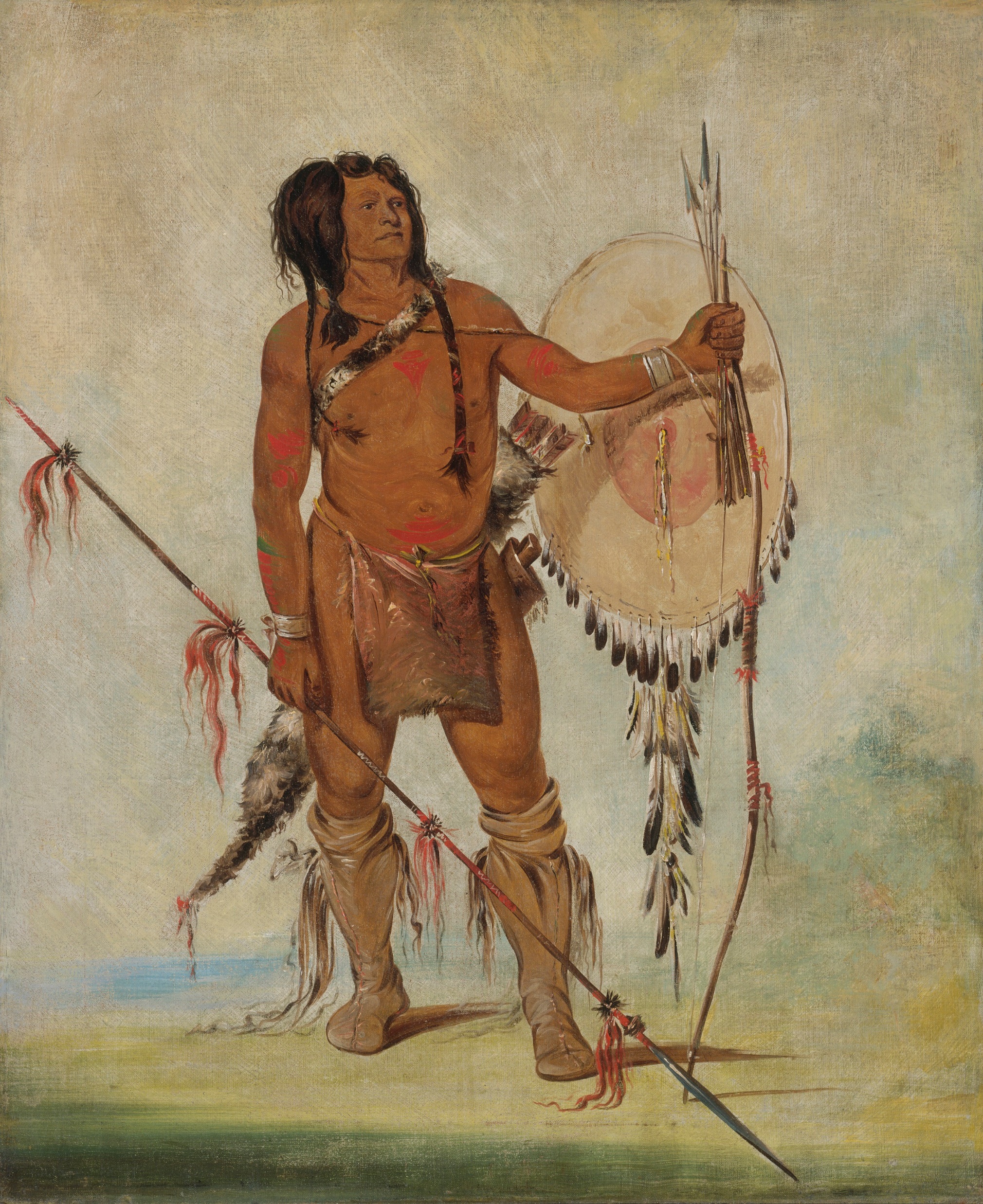 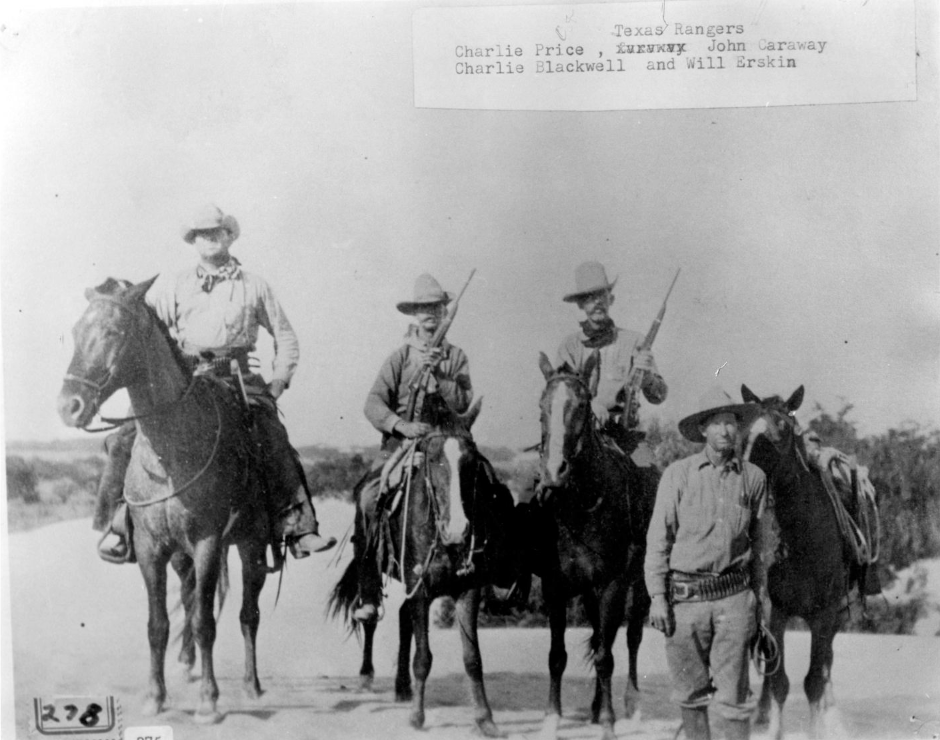 A group of Texas Rangers
The Portal to Texas History
A Comanche Warrior
The Smithsonian Museum
[Speaker Notes: His-oo-sán-chees, Little Spaniard, a Warrior by George Catlin. 1835. Smithsonian American Art Museum, Gift of Mrs. Joseph Harrison, Jr.  Smithsonian American Art Museum and its Renwick Gallery   His-oo-sán-chees, Little Spaniard, a Warrior | Smithsonian Institution

Texas Rangers, photograph, Date Unknown; (https://texashistory.unt.edu/ark:/67531/metapth43196/: accessed May 22, 2025), University of North Texas Libraries, The Portal to Texas History, https://texashistory.unt.edu; crediting Cattle Raisers Museum.]
Exit TicketFollow the directions to complete your exit ticket
Make observations and inferences about the information in the map to answer the questions on your warm-up. 

Discuss with a partner
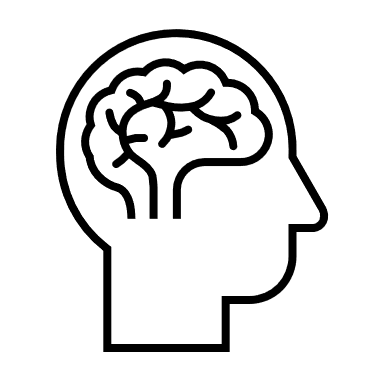 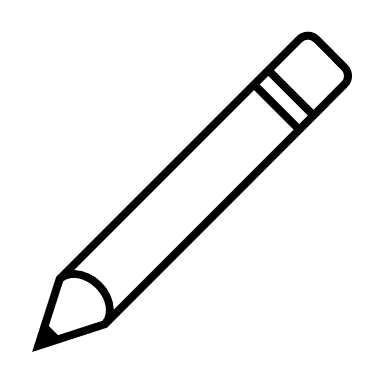 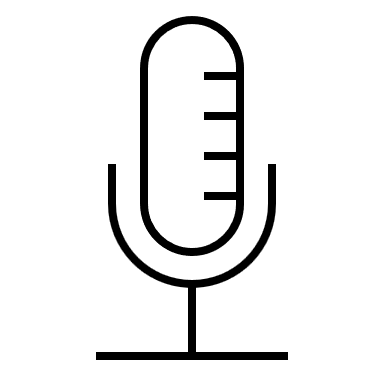 Share with the class 2
One true statement from the exit ticket about the Council House Fight was that _____________
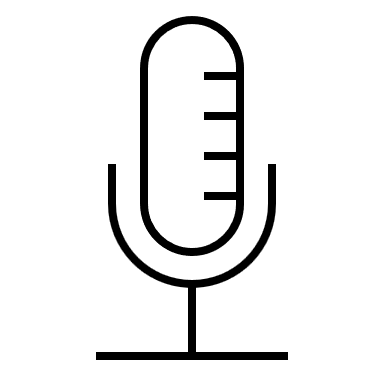